Involucrando a la ciudad
Esteban Vazquez
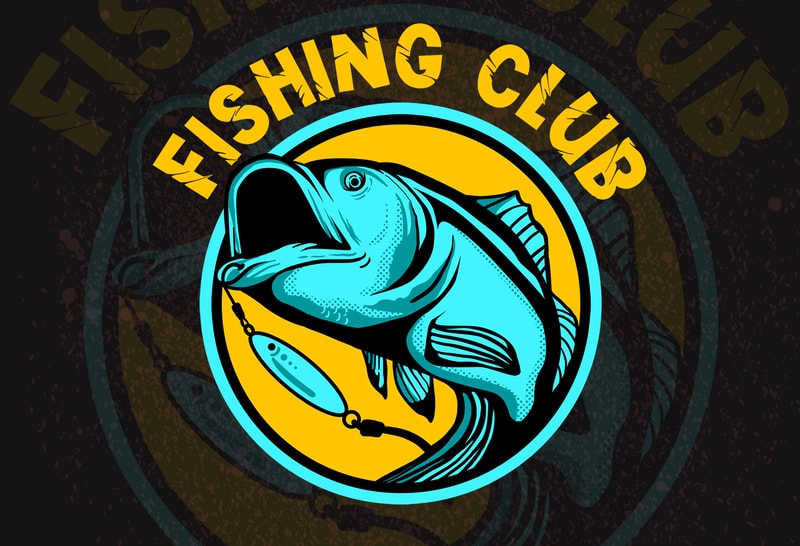 Principio: Yo puedo amar hacer algo, y no hacerlo.
Mateo 4:19NVI
19«Vengan, síganme, les dijo Jesús, y los haré pescadores de hombres». 
20Al instante dejaron las redes y lo siguieron.
Mateo 4:19NVI
19«Vengan, síganme, les dijo Jesús, y los haré pescadores de hombres». 
20Al instante dejaron las redes y lo siguieron.
Mateo 4:19NVI
19«Vengan, síganme, les dijo Jesús, y los haré pescadores de hombres». 
20Al instante dejaron las redes y lo siguieron.
Mateo 28:19-29NVI
19 Por tanto, vayan y hagan discípulos de todas las naciones, bautizándolos en el nombre del Padre y del Hijo y del Espíritu Santo, 20 enseñándoles a obedecer todo lo que les he mandado a ustedes. Y les aseguro que estaré con ustedes siempre, hasta el fin del mundo
1) En la iglesia enviadora oraban y eran guiados por el Espíritu Santo
Hechos 13:1-2NVI
1En la iglesia de Antioquía eran profetas y maestros: Bernabé, Simeón, apodado el Negro, Lucio de Cirene, Manaén, que se había criado con Herodes el tetrarca, y Saulo. 2 Mientras participaban en el culto al Señor y ayunaban, el Espíritu Santo dijo: «Apártenme ahora a Bernabé y a Saulo para el trabajo al que los he llamado».
2) Los escogidos eran enviados por la iglesia
Hechos 13:3NVI
3 Así que después de ayunar, orar e imponerles las manos, los despidieron.
3) El plantador viajaba a un lugar donde Jesús no era conocido
Hechos 13:4NVI
4 Bernabé y Saulo, enviados por el Espíritu Santo, bajaron a Seleucia y de allí navegaron a Chipre.
4) Formaban equipos con otros creyentes para comenzar a enseñar a cerca de Jesús.
Hechos 13:5NVI
5 Al llegar a Salamina, predicaron la palabra de Dios en las sinagogas de los judíos. Tenían también a Juan como ayudante.
5) Comenzaban a evangelizar
Hechos 13:48NVI
48 Al oír esto, los que no eran judíos se alegraron y celebraron la palabra del Señor; y creyeron todos los que estaban destinados a la vida eterna.
6) Comenzaban a expandirse impulsando a la gente a hablar.
Hechos 13:49NVI
49 La palabra del Señor se difundía por toda la región
7) Formaban discípulos
Hechos 14:22NVI
22 fortaleciendo a los discípulos y animándolos a perseverar en la fe. «Es necesario pasar por muchas dificultades para entrar en el reino de Dios», les decían.
8) Designaban nuevos líderes
Hechos 14:23NVI
23 Cada iglesia nombró líderes religiosos, y con oración y ayuno los encomendaron al Señor, en quien habían creído.
9) Reportaban su trabajo en la iglesia enviadora
Hechos 14:27NVI
27 Cuando llegaron, reunieron a la iglesia e informaron de todo lo que Dios había hecho por medio de ellos y de cómo había abierto la puerta de la fe a los no judíos.
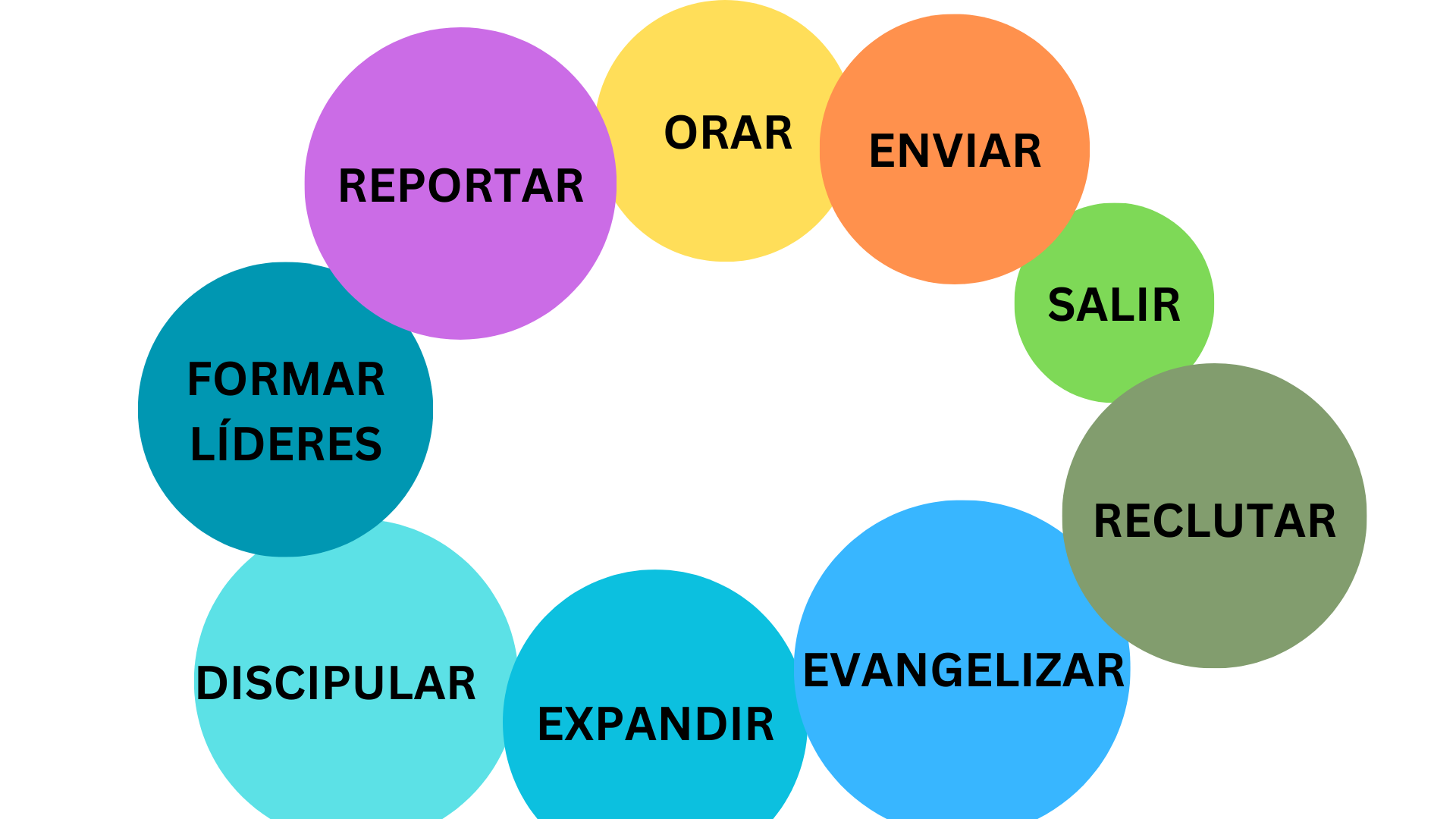 El enfoque pastoral se limita a una organización, que tiene una visión que se logra a través de estrategias para alcanzar más gente.
El enfoque pastoral se limita a una organización, que tiene una visión que se logra a través de estrategias para alcanzar más gente.


El enfoque misional pasa por la gente sin necesidad que exista la organización.
Creer y valorar a la gente que Dios puso al lado tuyo
Creer y valorar a la gente que Dios puso al lado tuyo
Equipar a la gente para que hagan el trabajo
Creer y valorar a la gente que Dios puso al lado tuyo
Equipar a la gente para que hagan el trabajo 
Crear relación e involucrarse con las personas de la comunidad.